Το ‘ειδικό’ βάρος της ΕΕ στην παγκόσμια οικονομία –Μία σύγκριση πριν και μετά την πρόσφατη οικονομική κρίση
Μεταπολεμικά, με την εγκαθίδρυση του συστήματος Bretton Woods οι ΗΠΑ αναδείχθηκαν ως η αποκλειστική ηγεμονική δύναμη στην παγκόσμια οικονομία
Στηριζόμενη στην εκτεταμένη βιομηχανική παραγωγή και στο αναπτυγμένο τραπεζικό σύστημά της, ήταν η Ιαπωνία που παρέμεινε έως και τα τέλη της δεκαετία του 1980 η δεύτερη μεγαλύτερη δύναμη της παγκόσμιας οικονομίας
H ΕΕ αναδείχθηκε από τη δεκαετία του 1990 ως το δεύτερο μεγαλύτερο οικονομικό μπλοκ της παγκόσμιας οικονομίας, ξεπερνώντας την Ιαπωνία. Επιπλέον, πριν από την οικονομική κρίση, είχε κατορθώσει να αναρριχηθεί στην πρώτη θέση της συγκεκριμένης κατάταξης, ξεπερνώντας σε οικονομική βαρύτητα ακόμη και τις ΗΠΑ
Η Ευρωπαϊκή Ένωση αποτέλεσε το μεγαλύτερο οικονομικό μπλοκ στην παγκόσμια οικονομία κατά την οκταετία πριν από την κρίση
Το μερίδιο της Ένωσης στο παγκόσμιο ΑΕΠ προσέγγισε το 2007 το 30,7%, υπερβαίνοντας το αντίστοιχο μερίδιο των ΗΠΑ (25%). Η βαρύτητα της ΕΕ στην παγκόσμια οικονομία ξεπέρασε την αντίστοιχη βαρύτητα των ΗΠΑ το 2002. Επρόκειτο για το πρώτο χρονικό σημείο στη μεταπολεμική περίοδο όπου η ΕΕ ξεπέρασε σε οικονομικό μέγεθος τις ΗΠΑ. 

Το μερίδιό της στο παγκόσμιο ΑΕΠ παρουσίασε άνοδο 12% κατά την περίοδο 1999–2006, ενώ την ίδια περίοδο το αντίστοιχο μερίδιο των ΗΠΑ παρουσίασε πτώση 16,5%.
Σε αυτή την αύξηση του μεριδίου της ΕΕ στο παγκόσμιο ΑΕΠ, συνέβαλε τα μέγιστα η διατήρηση της οικονομικής ανάπτυξης σε ικανοποιητικά επίπεδα για τα δεδομένα των οικονομικά αναπτυγμένων χωρών. 

Πιο συγκεκριμένα, την περίοδο 1995–2007, ο μέσος ρυθμός αύξησης της οικονομικής ανάπτυξης στα κράτη-μέλη της ΕΕ προσέγγισε το 2,3%, όντας ο τρίτος μεγαλύτερος ανάμεσα στις μεγαλύτερες οικονομικές δυνάμεις.
Επίσης πριν την κρίση ………..
Η ΕΕ αποτελούσε την ισχυρότερη δύναμη του παγκόσμιου εμπορίου κατά τη δεκαετία που προηγήθηκε της κρίσης. H Ένωση κατείχε το μεγαλύτερο μερίδιο στις παγκόσμιες εμπορευματικές συναλλαγές συγκριτικά με τα υπόλοιπα εμπορικά μπλοκ (Διάγραμμα 3). Πιο συγκεκριμένα, το 2006, το 16,4% των παγκόσμιων εμπορικών συναλλαγών πραγματοποιούνταν από την ΕΕ, με τις ΗΠΑ να πραγματοποιούν αντίστοιχα το 11,7% και την Κίνα το 11%.
Η ΕΕ αποτελούσε προ κρίσης τον μεγαλύτερο εμπορικό εταίρο για τριάντα δύο χώρες της παγκόσμιας οικονομίας, συμπεριλαμβανομένων των ΗΠΑ, της Ρωσίας, της Κίνας, των χωρών της Mercosur και των χωρών της Αφρικανικής Ένωσης (Eurostat 2007). 
Κατείχε έτσι τη μεγαλύτερη σφαίρα εμπορικής επιρροής στην παγκόσμια οικονομία σε σύγκριση με τις υπόλοιπες δυνάμεις (Young & Peterson 2014). 
Η ευρεία εμπορική αλληλεπίδραση με όλες τις υπόλοιπες μεγάλες οικονομικές δυνάμεις, μολονότι σε κάποιες περιπτώσεις συνοδεύεται από την εμφάνιση εμπορικών ελλειμμάτων για την Ένωση, αποτελεί ένα στοιχείο που καταδεικνύει την πρωταγωνιστική θέση της στο παγκόσμιο εμπόριο
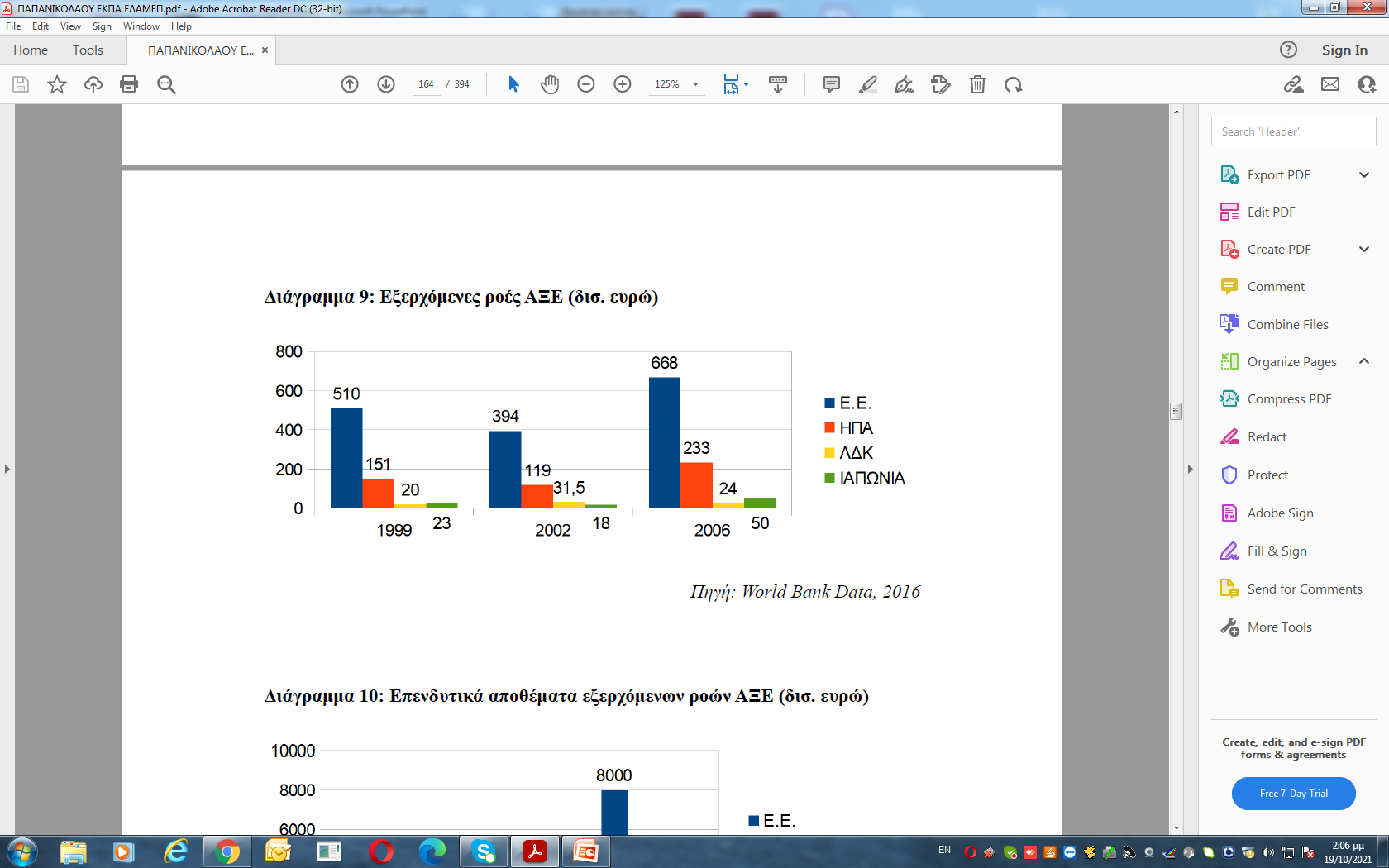 Μετά την κρίση ……….
Η οικονομική κρίση επηρέασε το μερίδιο της Ένωσης στο παγκόσμιο ΑΕΠ, το οποίο μειώθηκε σημαντικά. 
Το 2017 το μερίδιο της ΕΕ ήταν μειωμένο κατά 25,9% σε σχέση με τις τιμές που είχε το έτος που ξέσπασε η χρηματοπιστωτική κρίση (Eurostat 2016).
 
Ως αποτέλεσμα, η ΕΕ έγινε μετά την κρίση το δεύτερο μεγαλύτερο σε μέγεθος οικονομικό μπλοκ της παγκόσμιας οικονομίας, υποχωρώντας συγκριτικά με την πρώτη θέση που κατείχε το 2007
Η ΕΕ παρέμεινε τo μεγαλύτερο σε βαρύτητα εμπορικό μπλοκ καθ’ όλη τη διάρκεια
της εξεταζόμενης περιόδου, παρόλο που το μερίδιό της το 2018 ήταν μικρότερο κατά 18% σε σχέση με αυτό του 2008 (Διάγραμμα 16). Η μεγαλύτερη πτώση του μεριδίου της ΕΕ καταγράφηκε την περίοδο 2008–2012, οπότε το μερίδιό της συρρικνώθηκε λόγω των υφεσιακών επιπτώσεων της χρηματοπιστωτικής κρίσης στα μερίδια των ευρωπαϊκών οικονομιών
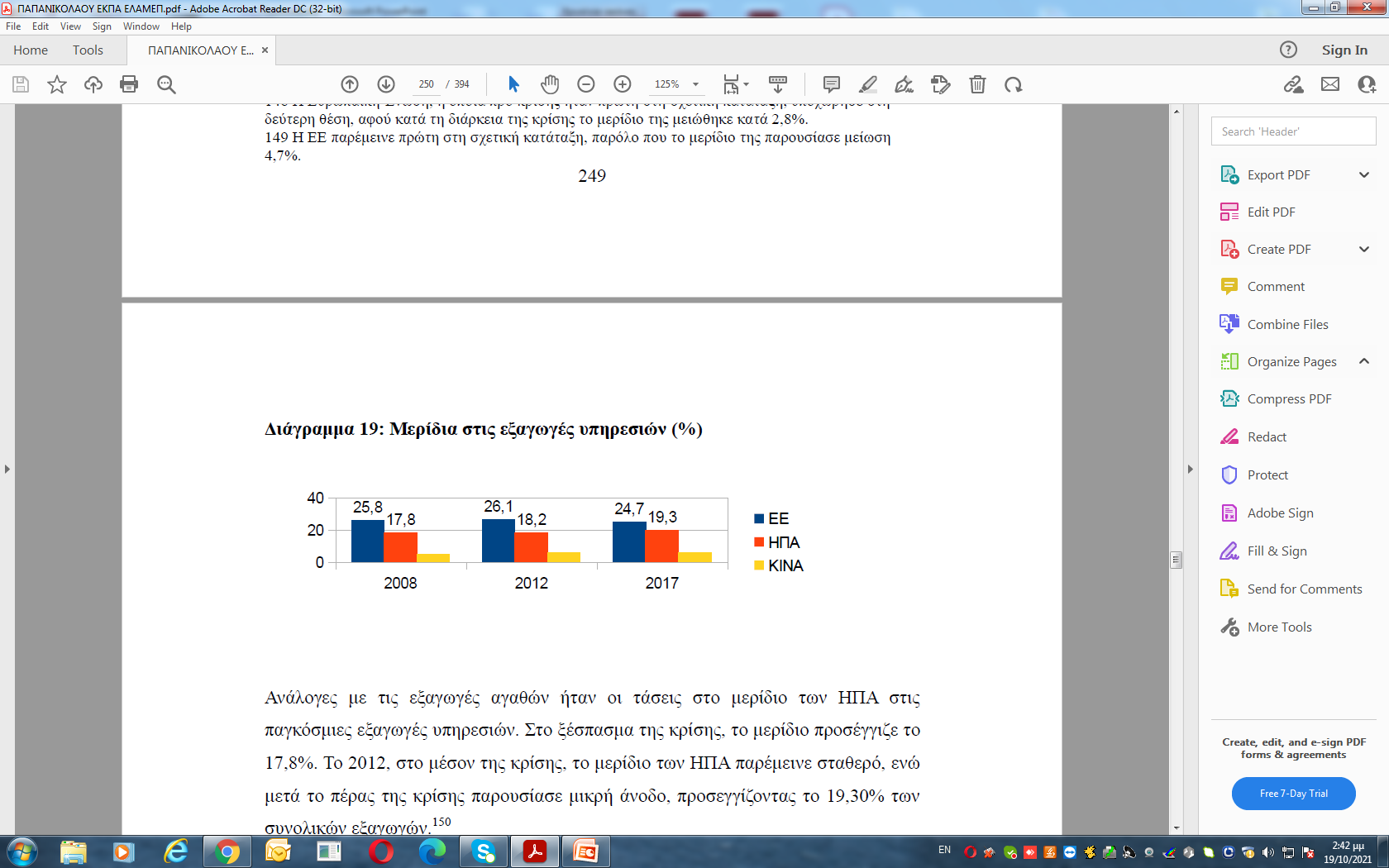 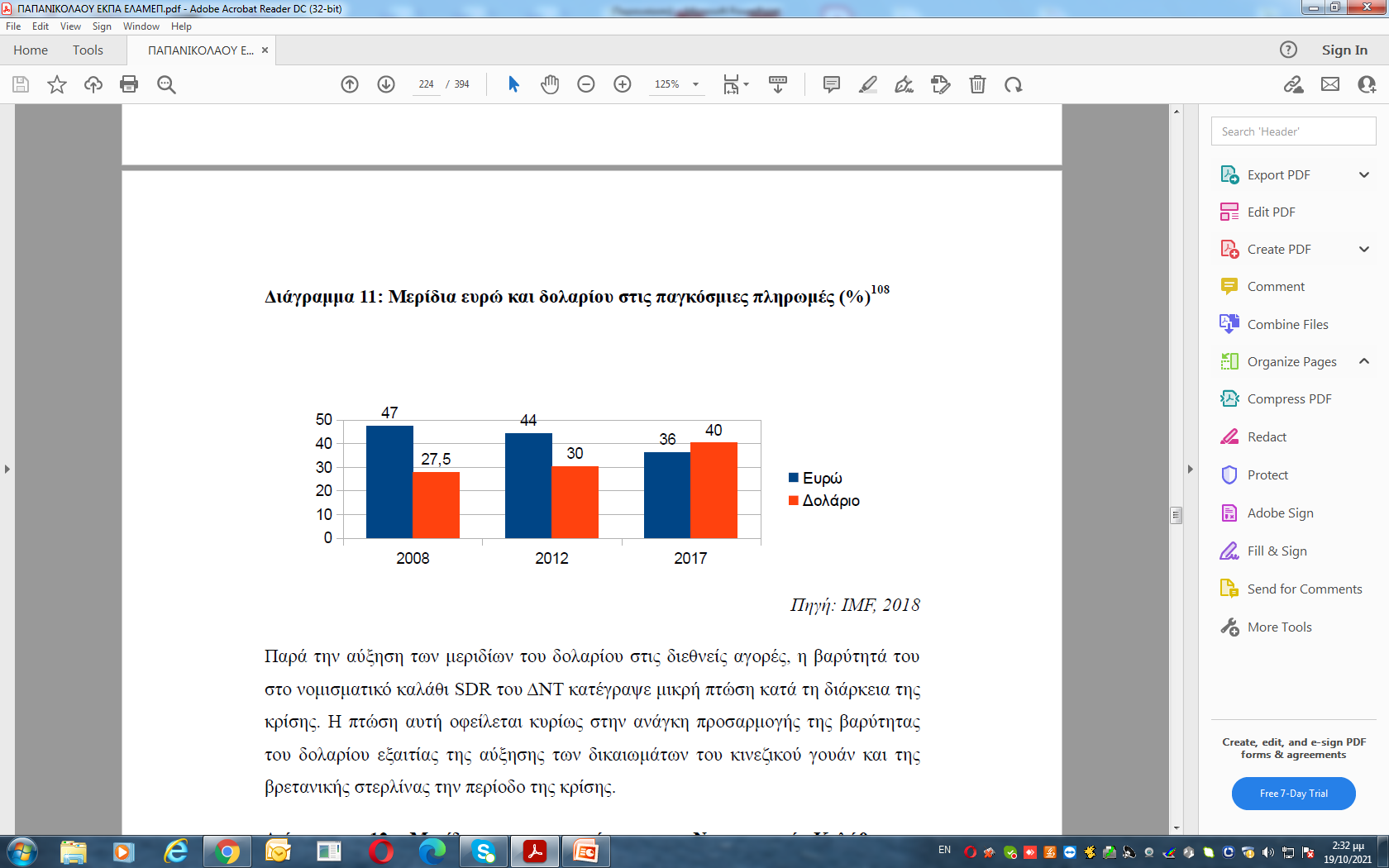 Τελευταία δεδομένα …… 2022